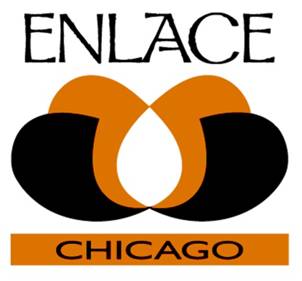 Strategies and structure for local educational needs
Katya Nuques
Little Village (South Lawndale)South West of Chicago
Population: 79,288
82% Latino
47% foreign born
53% native born 
31% non-citizens.
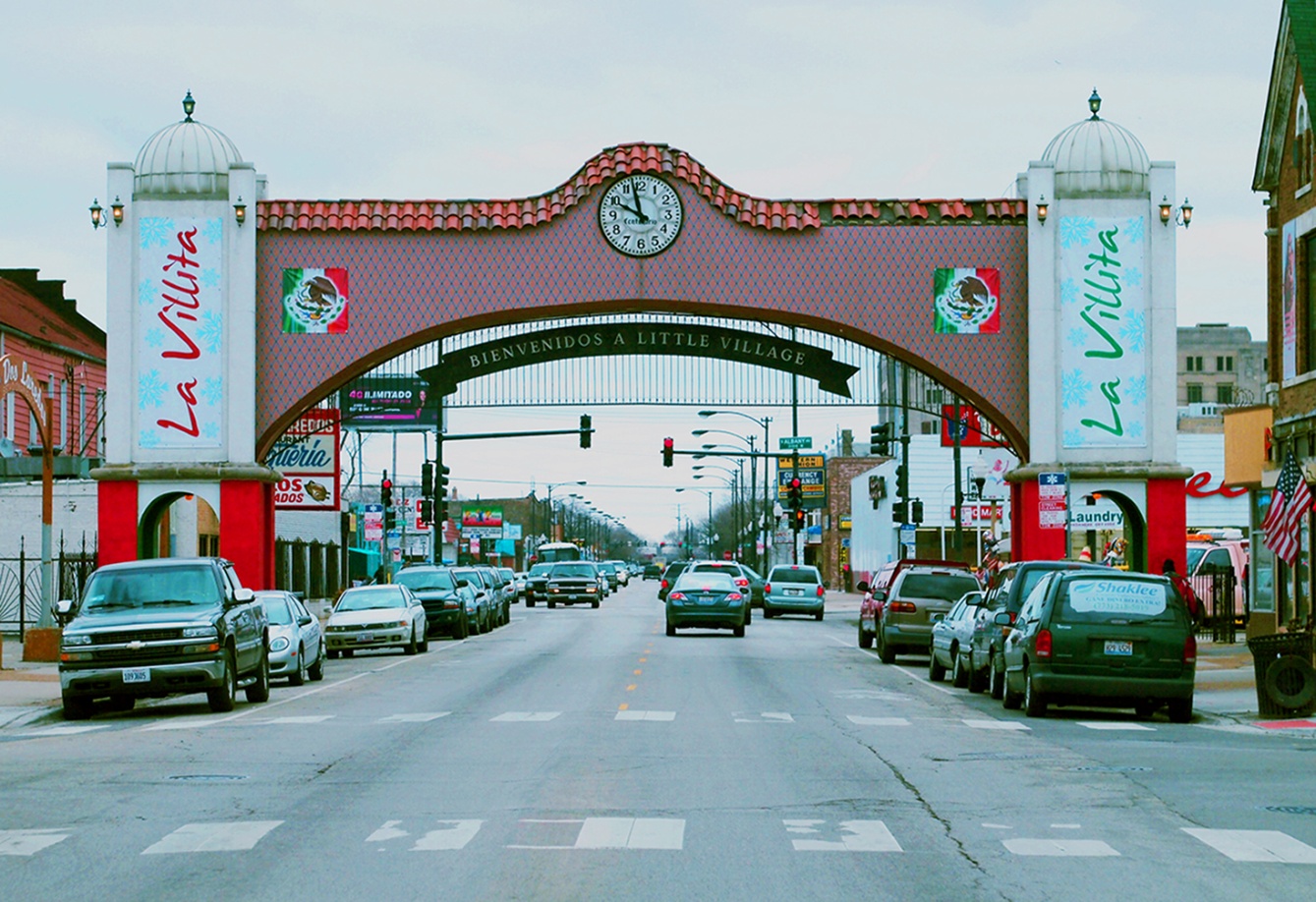 A very young community!
30% of the population under 18 years of age. 10% under the age of 5 (8,000 0-5 children)
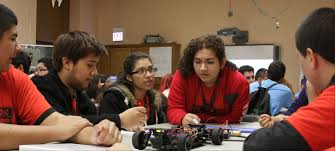 Education Facts
Only 24% of residents hold a high school diploma. 
Only 10% have any college experience. 
There are 16 elementary schools (public) and 5 high schools (1 neighborhood high school and 4 small schools housed in a high school campus).
Graduation and College Enrollment Rates of Local High Schools
The role of community-based organizations
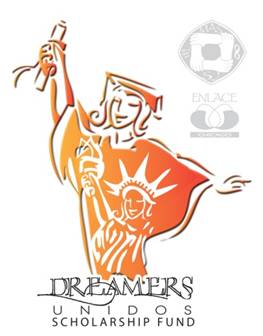 Supporting Undocumented Students 

Quintiliano Rios Perez, 
Postsecondary Coordinator-LVLHS Community High School
Support
2 Locations
Farragut Career Academy
Little Village Lawndale Campus

One-on-one.

Cohort model.

Workshops/training.
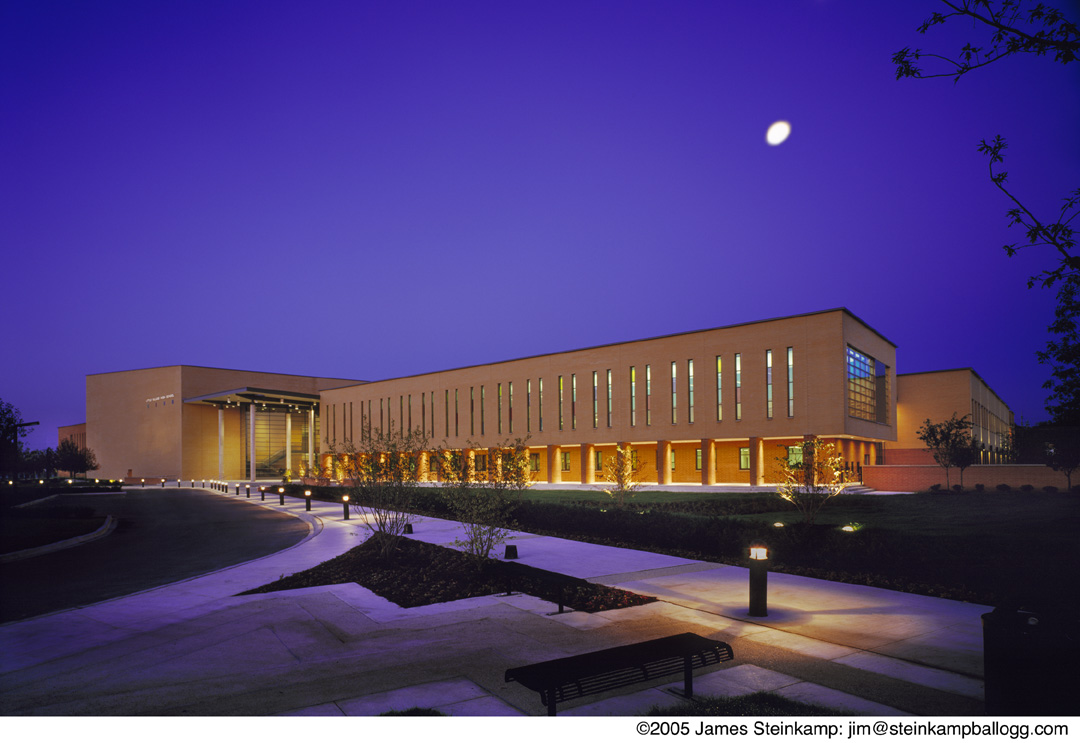 Resources
Needs:
Post-secondary Finances; College Passport
Scholarships
Deferred Action for Childhood Arrivals
Resources (continued)
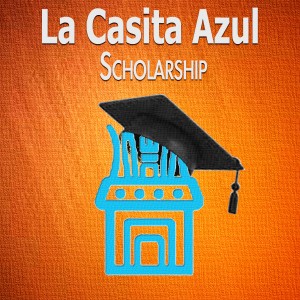 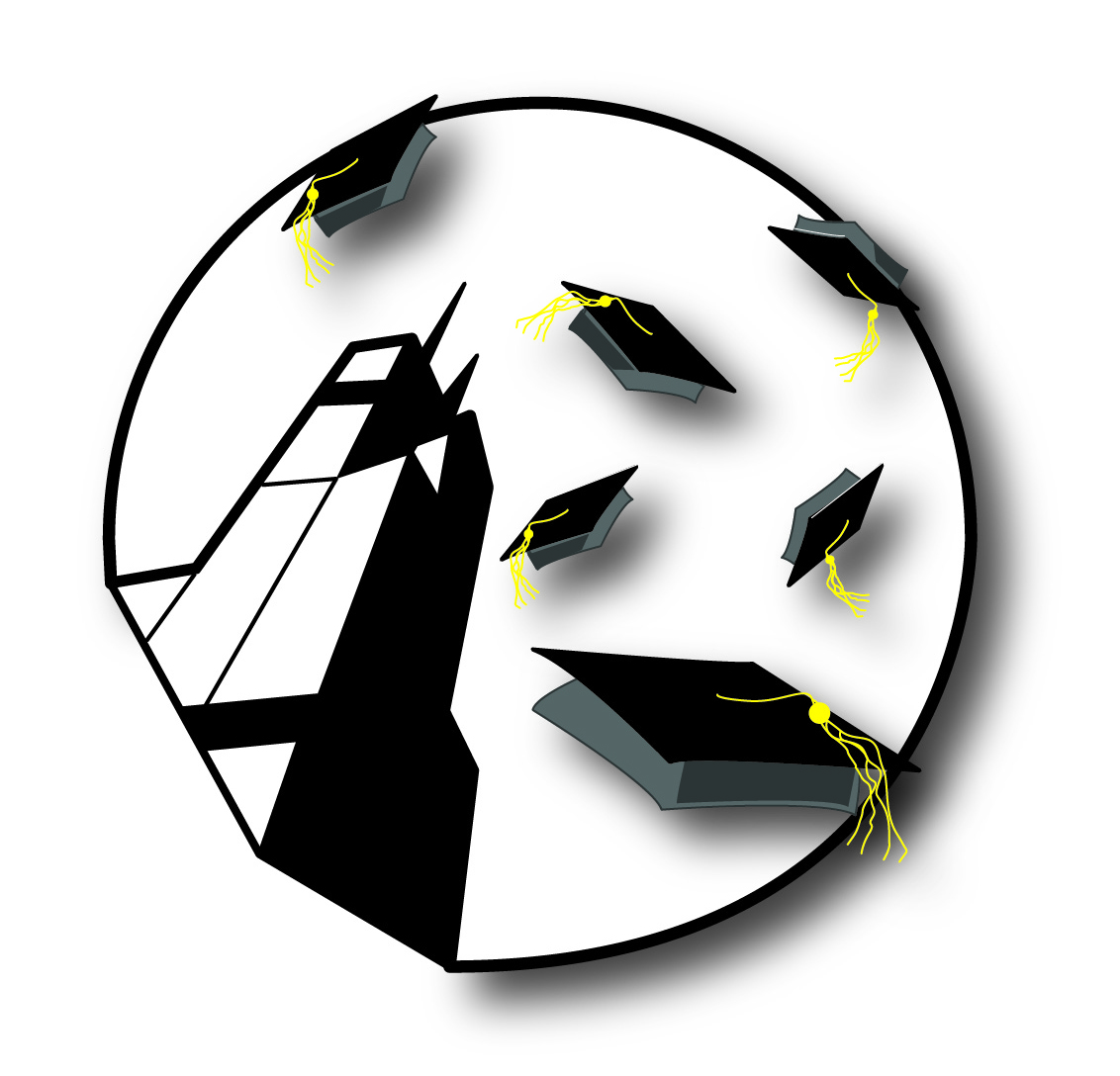 Scholarships are scarce
More chances for local, community-based scholarships. 
Getting into college vs Staying in college.
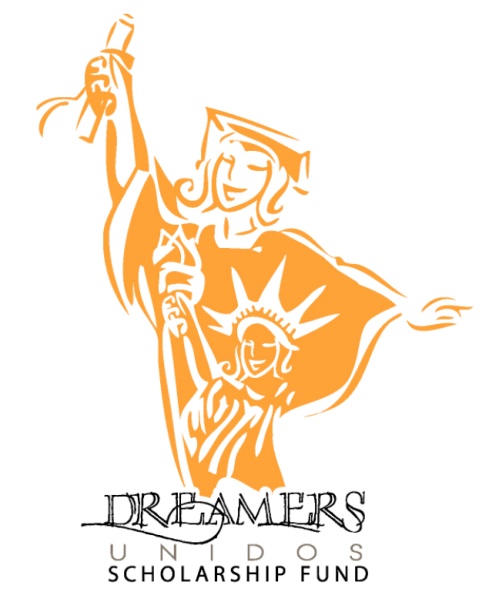 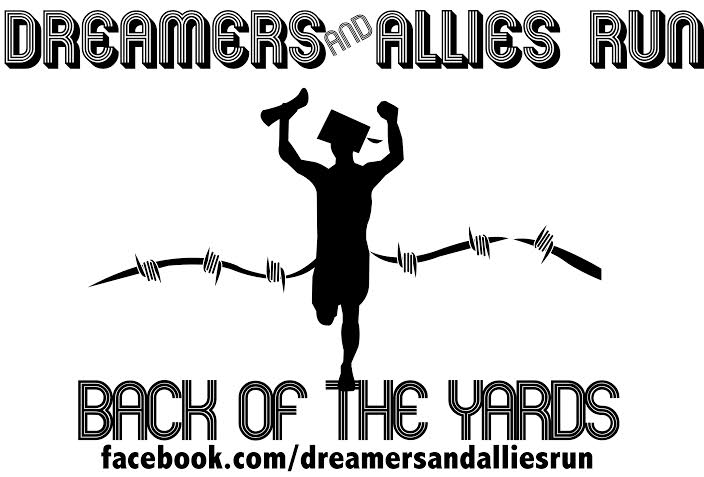